Teaching Adult Learners
Susie mceachern, odcte 
HCE Program specialist
Objectives
Positive learning environment

Techniques to “Sell it”

Meaningful and engaging place to learn

Fun and games for instruction
Questions to ask yourself…
Positive Learning Environment
The habits and behaviors your students develop in your classroom will translate to the workplace.
The greater the challenge, the more meaningful the reward.
Learning can be fun, fun can be motivating, and you are responsible for creating that environment.
Students learn best when they are active participants in the learning process.
It takes creativity!
Techniques to “Sell It”
The atmosphere you create for students is key.
Have clear goals and high expectations.
Create lesson plans that are fresh and involve a variety of learning styles.
Short bursts of information.
Be passionate about the success of your students.
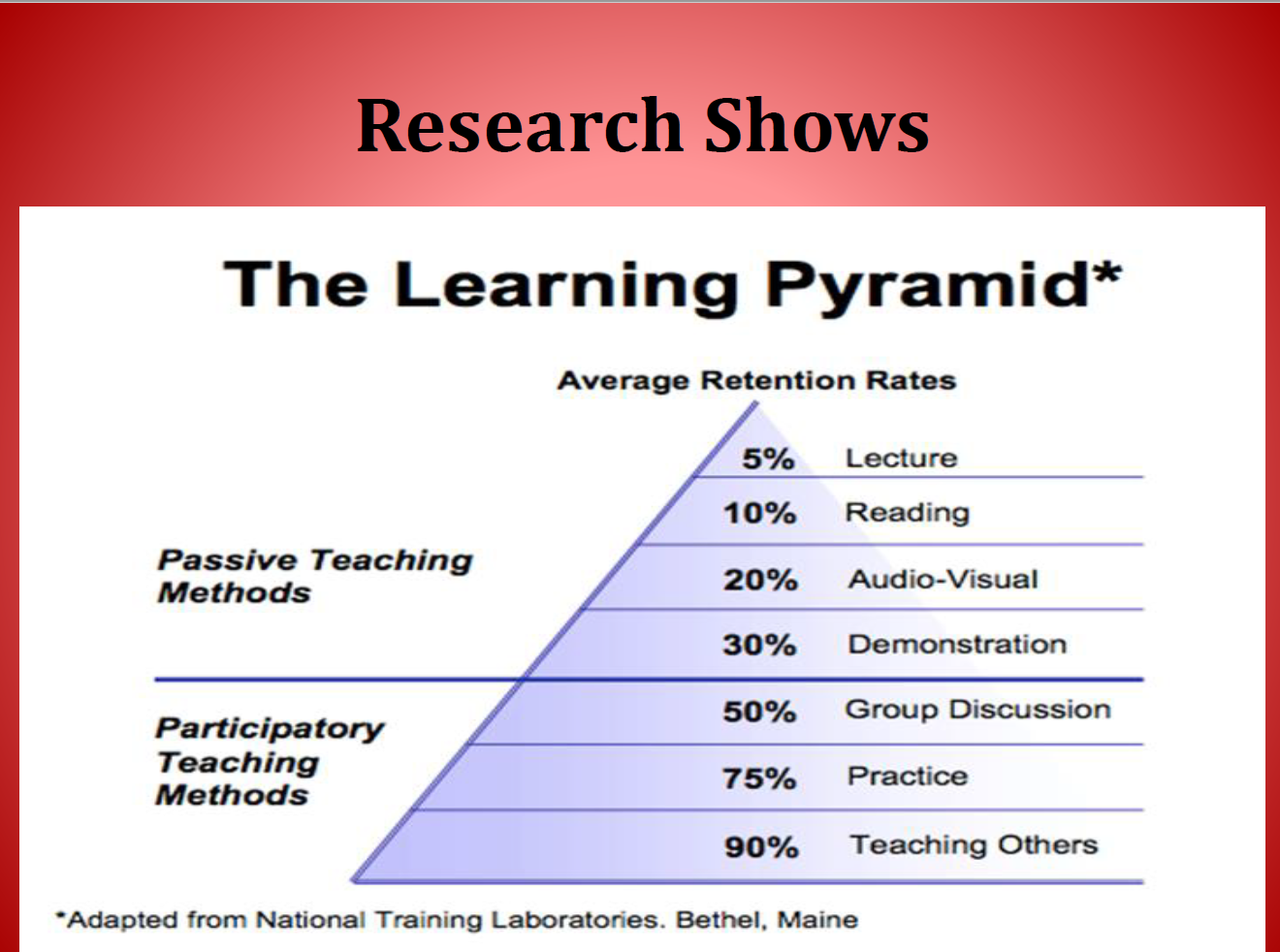 A Meaningful and Engaging Place to Learn
Students can learn.
Motivation has the greatest impact on student learning.
It’s more than just delivering content. 
You are the expert and prime motivator.
Create challenges that make students believe they can learn.
Fun and Games for Instruction
Content/motivation/teamwork
Content
Must have a clear connection to the curriculum.
Can be used to introduce a lesson.
Can be used as an instructional strategy.
Can be used for review.
Motivation
Students want to participate in fun activities.

Enjoyment and engagement are vital to the learning process.

The attitude of the instructor can convey enjoyment.

Fun is contagious!!!
Teamwork
Develops personal characteristics for success.

Being a team member is one of the many employability “soft skills” students will experience.

Involves collaboration.

Provides opportunities for teachable moments.

Real world simulation.

Energy, motivation and engagement.
Using the A,B,C,D cards on your table, answer the following questions by holding the letter up you believe is the correct answer.
Multiple Choice Quiz
What do state and local agencies often use to help develop their health science education curricula?
	a. HOPE curriculum
	b. Federal Education Act
	c. National Health Science   		Standards
	d. School Health Policy and 	Programs Study
The answer is…
C
Multiple Choice Quiz
What kind of knowledge is critical for students in health promotion and disease prevention?
	a. Standards-based
	b. Goal driven
	c. Functional
	d. Instructional
The answer is…
C
Multiple Choice Quiz
3.  Which of the following National Health Science Standards would include positive self-talk, personal health care, and stress management?
	a. Health Maintenance
	b. Goal setting
	c. Core Concepts
	d. Advocacy
The answer is…
A
Multiple Choice Quiz
All of the following are examples of interpersonal communication skills EXCEPT? 	
	a. “I”statements
	b. Peer resistance skills
	c. Listening skills
	d. Anger management
The answer is…
A
Multiple Choice Quiz
5.  Taking a stand to make a difference on a health-related issue describes?
	a. Communication
	b. Advocacy
	c. Outreach
	d. Debate
The answer is…
B
Multiple Choice Quiz
6.  According to the text, health education lessons should show students how concepts and skills they learn
	a. Benefit the community
	b. Make them stronger students
	c. Connect to their lives
	d. Can make a difference today
The answer is…
C
Multiple Choice Quiz
7.  Which of the following is NOT one of the National Health Science Standards?
	a. Academic Foundation
	b. Communication
	c. Evaluation
	d. Ethics
The answer is…
C
Multiple Choice Quiz
8.  Which of the following correctly orders the five steps of the decision making process?
	a. problem, alternatives, pros/cons,  	choice, evaluate
	b. choice, pros/cons, evaluate, 	alternatives, problem
	c. problem, evaluate, pros/cons, 	alternatives, choice
	d. alternatives, problem, evaluate, 	pros/cons, choice
The answer is…
A
Multiple Choice Quiz
9.  Which of the following would include making a plan for improving health, identifying desired health practices, and making a commitment to improve health?
	a. Self-management
	b. Goal setting
	c. Analyzing influences
	d. Advocacy
The answer is…
B
Multiple Choice Quiz
10.  Behavioral rehearsals are a key component of successfully learning the skills associated with which standard?
	a. Core concepts
	b. Accessing valid information
	c. Decision Making
	d. Self-management
The answer is…
D
Roll the dice for a clue
You have 20 seconds to discuss/guess the topic
If the team answers incorrectly, the next team rolls the dice and gets a clue
You earn  a point for correctly guessing the topic
Rolling for clues
Each topic has at least 4 clues…
Teaching Cranial Nerves(Pinterest)
Draw this image on a piece of paper
Number your image 1-12
Olfactory
Optic
Oculomotor
Trochlear
Trigeminal
Abducens
Facial
Vestibulocochlear
Glossopharyngeal
Vagus
Accessory
Hypoglossal
List the 12 cranial nerves
6 on each side of the paper
Discussion
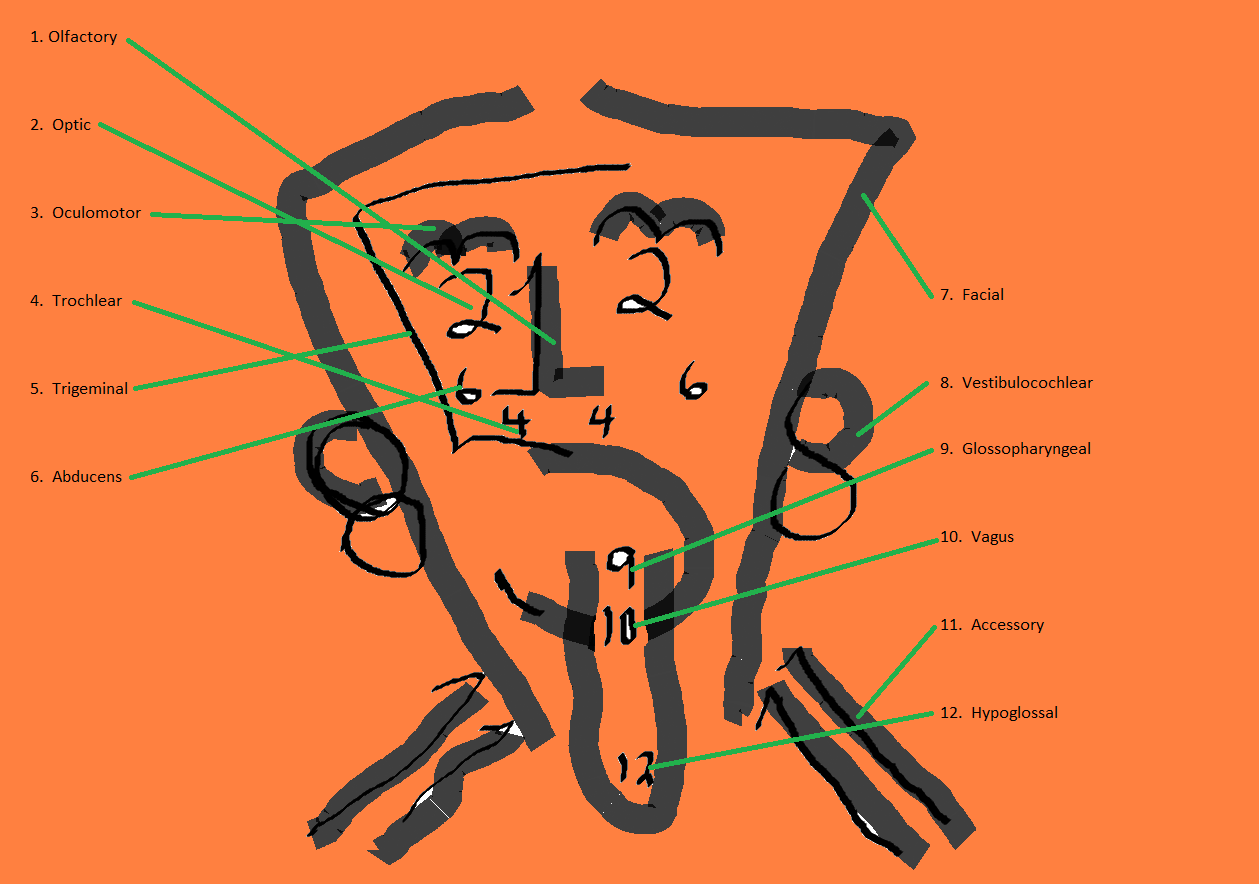 What is the function of each nerve?
What is the type of each nerve?
Is it a sensory nerve?
Is it a motor nerve?
Or is it a combination of both (mixed)?
Flip charts in four corners

Each has its own category

Red, White, Plasma, Platelets

Find folded paper with “blood” written on it
Category WalkBlood Composition
Take a folded slip of paper off your table…
Each team member takes 2 slips of paper.

Tape it under the category that best fits the information on your paper.

Repeat the process until all blood composition words/phrases are on a chart
Blood Composition
Category Walk
Erythrocyte
No nucleus
Doughnut-shaped
Oxyhemoglobin
Carbon dioxide
Rh antigen
Life expectancy 120 days
2.5 million produced every second
Answer Key for Blood Cells
Red Blood Cells
Leukocyte
Phagocytosis
Basophils
Antibody production
Neutrophils
Diapedesis
Answer Key for Blood Cells
White Blood Cells
Thrombocyte
Clotting
Sticky when busted
Serotonin
Smallest formed element
From megakaryocyte
Answer Key for Blood Cells
Platelets
Water
Albumin
Fibrinogen
Hormones
Anti-A antibodies
Prothrombin
55% blood volume
Straw-colored
Answer Key for Blood Cells
Plasma
Groups of five
Find the PPE slips with a “D” on your table.
Choose five team members to compete
DO NOT open the slips of paper
Each team member needs 1 slip of paper.
Line up on the tape on the floor
PPE
Donning and Removing
Washed hands using antiseptic soap
Slipped arms into the sleeves of a gown, being careful to touch only the inside of gown.
Secured gown at neck and back of waist, covering clothing completely.
Donned mask.
Donned sterile gloves.
Answer Key for PPE
Donning
Groups of six
Find the PPE slips with a “R” on your table.
Choose six team members to compete
DO NOT open the slips of paper
Each team member needs 1 slip of paper.
Line up on the tape on the floor
PPE
Donning and Removing
Removed the gloves by folding them down and turning them inside out, avoiding touching the outside of the gloves.
Discarded gloves in biohazard container.
Untied gown ties at neck and waist.
Removed gown by pulling down from the neck and slipping hands back into gown sleeve, touching only the inside of the gown.
Folded the gown down over the arms inside-out and discarded in biohazard container.
Removed mask, touching only the ties and discarded in the biohazard receptacle.
Answer Key for PPE
Removing
Fold a sheet of paper in half vertically

Number your paper from 1-10,
   Label it Prefix

Number your paper from 1-10, 
   Label it Root Word
Dicey
Medical Terminology
In teams of 5-10 (by table)

Each team should have 1 dice

When I say go…

One person rolls the dice until they get the number 3

Everyone else is writing as many answers as possible on their page

When the dice hits a 3, you pass it to the right and the same process repeats
Rules of the game
Medical Terminology
A review question will be asked.
If you believe the answer is True, stand up.
If you believe the answer is False, stay seated.
If the answer is False, your table will give an explanation.
Stand for True
True/False Review
On an index card write…

Dental Hygienist

EMT-P

Podiatrist

Nurse Midwife

Audiologist

Athletic Trainer

Optometrist
Match the description to the Profession
Fluoride application

Remove stains and deposits

Takes radiographs

Does preliminary exam of  the teeth
Dental Hygienist
ACLS

Endotracheal Intubation

Transports victims

ECG interpretation
EMT-P
Can diagnose athlete’s foot

DPM

Plantar fasciitis treatment

Treats ingrown toenails
Podiatrist
Total care for normal pregnancy

Newborn delivery

CNM

Teaches childbirth classes
Nurse Midwife
Can you hear me?

Adjusts hearing aids

Develops hearing protection programs

Tests noise levels in work places
Audiologist
ATC

Applies tape to protect body parts

Teaches proper sports nutrition

Gives strength and conditioning advice
Athletic Trainer
Visual acuity

Prescribes contact lenses

Measures intraocular pressure

Treats conjunctivitis
Optometrist
References
Adult Learners, PowerPoint by Kari Gibson
Learning Games Health Science, 2nd Edition by Kim Smith
Pinterest, Cranial Nerves
Thank you for your participation!

Certificates may be picked up on your way out.
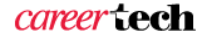 1500 W 7th Ave
Stillwater, OK 74074
405-377-2000